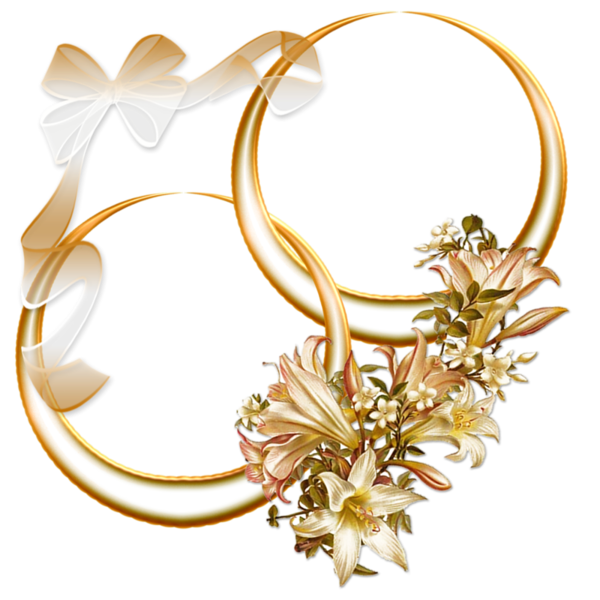 THÁNH LỄ THÀNH HÔN
Anh Giuse Trịnh Nguyễn Minh Hoàng
Chị Anna Phan Trương Thúy Hằng
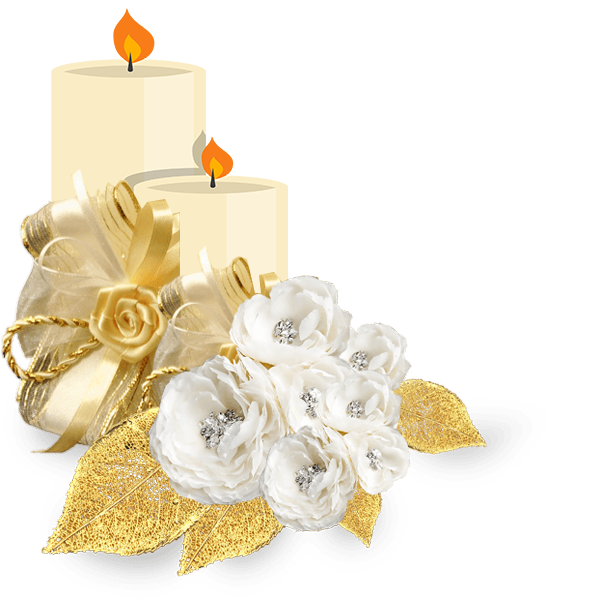 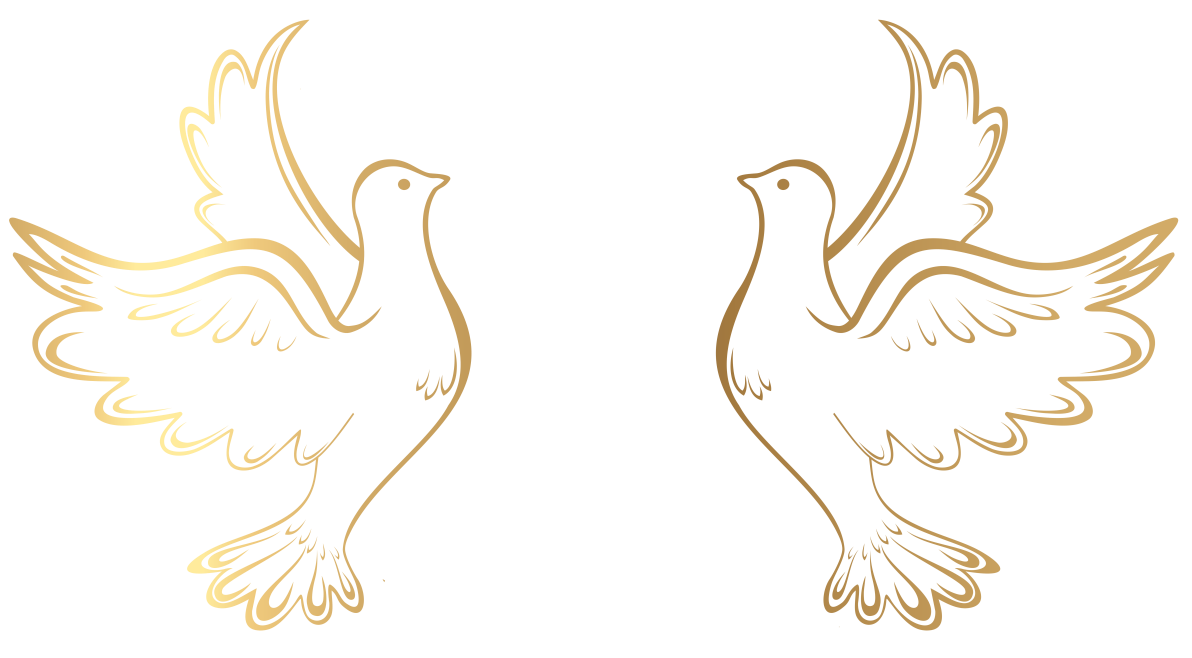 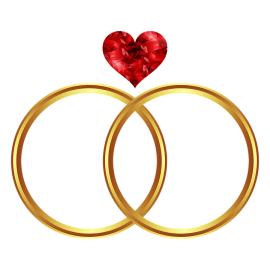 Ca nhập lễ 
Hôn Ước
Mi Trầm
Đk: Hôm nay trước bàn thờ, đôi tân hôn kết giao lời thề. Ngàn ánh nến chiếu soi lung linh, ngàn hương thơm với hoa tươi xinh. Hai người hợp ý nguyện cầu, mong tình mình đượm thắm muôn mầu.
Tk1: Từ đây người nam sẽ bỏ cha mẹ. Rồi cùng người yêu xây tổ ấm gia đình. Khi an vui những lúc u sầu. Yêu thương nhau mãi mãi trọn đời, cuộc đời thắm tươi ân tình.
Đk: Hôm nay trước bàn thờ, đôi tân hôn kết giao lời thề. Ngàn ánh nến chiếu soi lung linh, ngàn hương thơm với hoa tươi xinh. Hai người hợp ý nguyện cầu, mong tình mình đượm thắm muôn mầu.
Tk2: Từ đây người nam sẽ bỏ cha mẹ. Rồi cùng người yêu xây tổ ấm gia đình. Khi gian nguy những lúc sang giầu. Yêu thương nhau mãi mãi thuận hòa, đời hạnh phúc dư đầy.
Đk: Hôm nay trước bàn thờ, đôi tân hôn kết giao lời thề. Ngàn ánh nến chiếu soi lung linh, ngàn hương thơm với hoa tươi xinh. Hai người hợp ý nguyện cầu, mong tình mình đượm thắm muôn mầu.
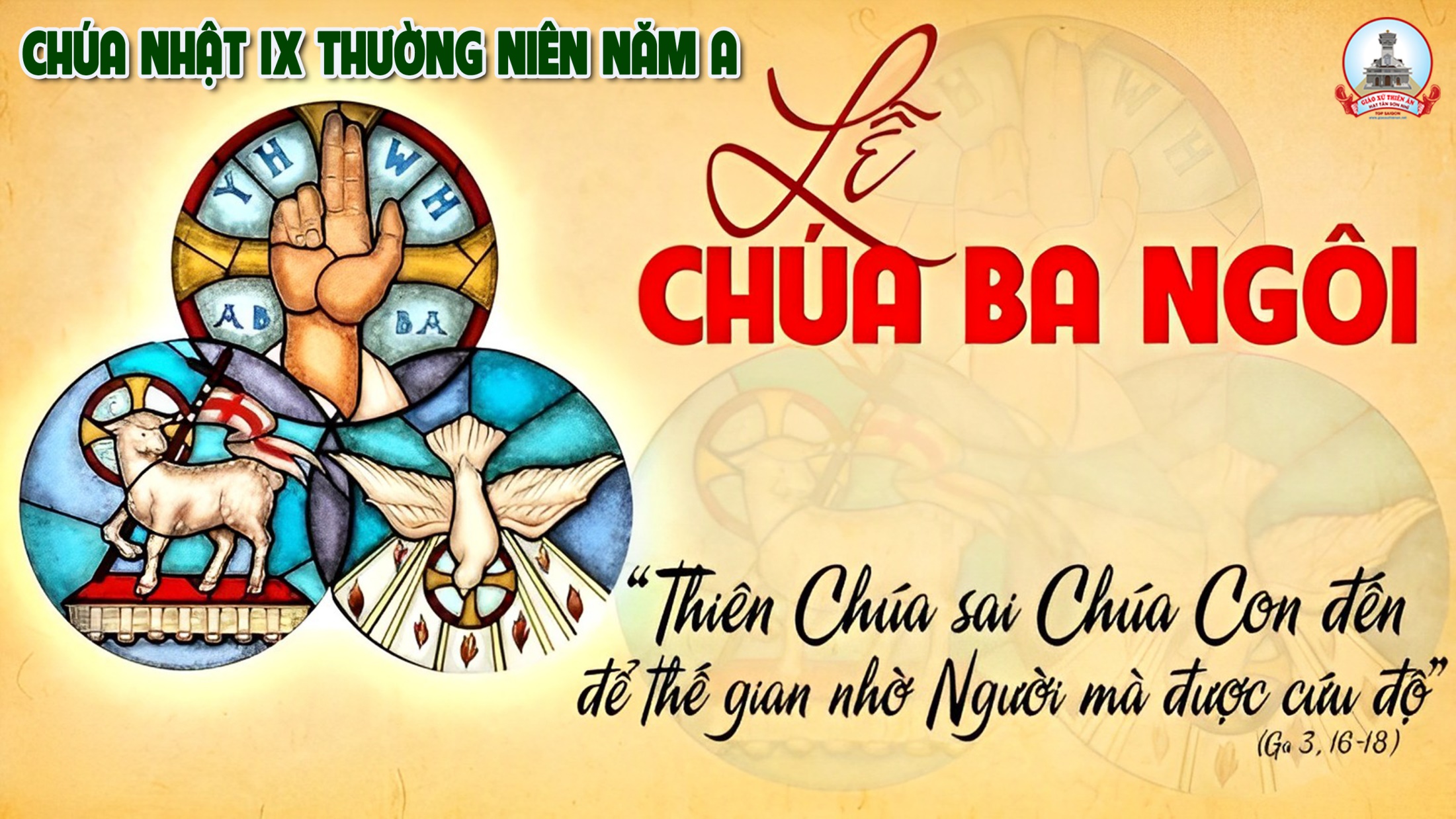 KINH VINH DANH
Ca Lên Đi 2
KINH VINH DANH
Chủ tế: Vinh danh Thiên Chúa trên các tầng trời. Và bình an dưới thế, bình an dưới thế cho người thiện tâm.
Chúng con ca ngợi Chúa. Chúng con chúc tụng Chúa. Chúng con thờ lạy Chúa. Chúng con tôn vinh Chúa. Chúng con cảm tạ Chúa vì vinh quang cao cả Chúa.
Lạy Chúa là Thiên Chúa, là Vua trên trời, là Chúa Cha toàn năng. Lạy Con Một Thiên Chúa, Chúa Giê-su Ki-tô.
Lạy Chúa là Thiên Chúa, là Chiên Thiên Chúa, là Con Đức Chúa Cha. Chúa xoá tội trần gian, xin thương, xin thương, xin thương xót chúng con.
Chúa xoá tội trần gian, Xin nhận lời chúng con cầu khẩn. Chúa ngự bên hữu Đức Chúa Cha, xin thương, xin thương, xin thương xót chúng con.
Vì lạy Chúa Giê-su Ki-tô, chỉ có Chúa là Đấng Thánh, chỉ có Chúa là Chúa, chỉ có Chúa là Đấng Tối Cao, cùng Đức Chúa Thánh Thần trong vinh quang Đức Chúa Cha. A-men. A-men.
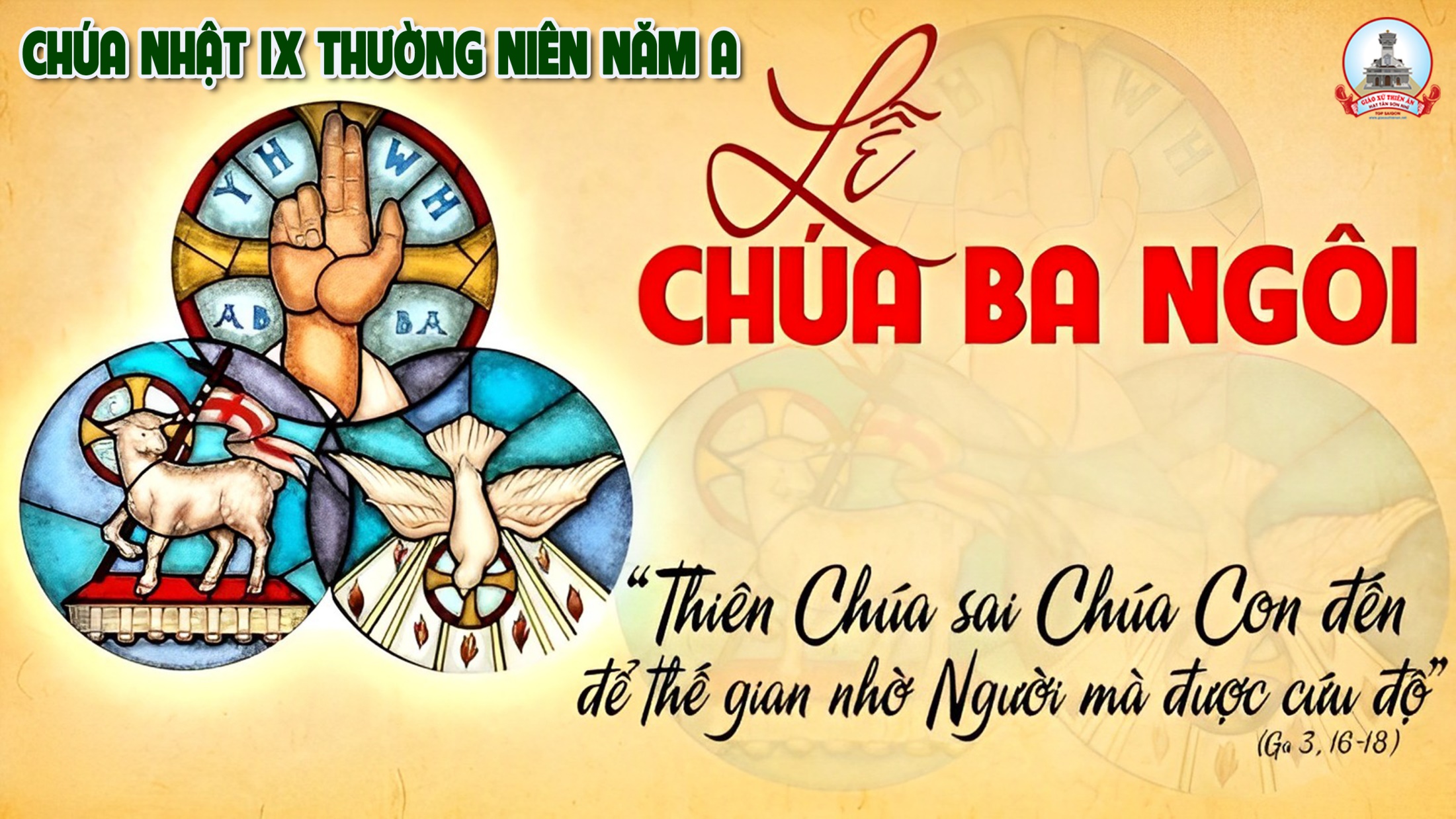 KINH VINH DANH
Chủ tế: Vinh danh Thiên Chúa trên các tầng trời.A+B: Và bình an dưới thế cho người thiện tâm.
A: Chúng con ca ngợi Chúa.
B: Chúng con chúc tụng Chúa. A: Chúng con thờ lạy Chúa. 
B: Chúng con tôn vinh Chúa.
A: Chúng con cảm tạ Chúa vì vinh quang cao cả Chúa.
B: Lạy Chúa là Thiên Chúa, là Vua trên trời, là Chúa Cha toàn năng.
A: Lạy con một Thiên Chúa,            Chúa Giêsu Kitô.
B: Lạy Chúa là Thiên Chúa, là Chiên Thiên Chúa là Con Đức Chúa Cha.
A: Chúa xóa tội trần gian, xin thương xót chúng con.
B: Chúa xóa tội trần gian, xin nhậm lời chúng con cầu khẩn.
A: Chúa ngự bên hữu Đức Chúa Cha, xin thương xót chúng con.
B: Vì lạy Chúa Giêsu Kitô, chỉ có Chúa là Đấng Thánh.
Chỉ có Chúa là Chúa, chỉ có Chúa là đấng tối cao.
A+B: Cùng Đức Chúa Thánh Thần trong vinh quang Đức Chúa Cha. 
Amen.
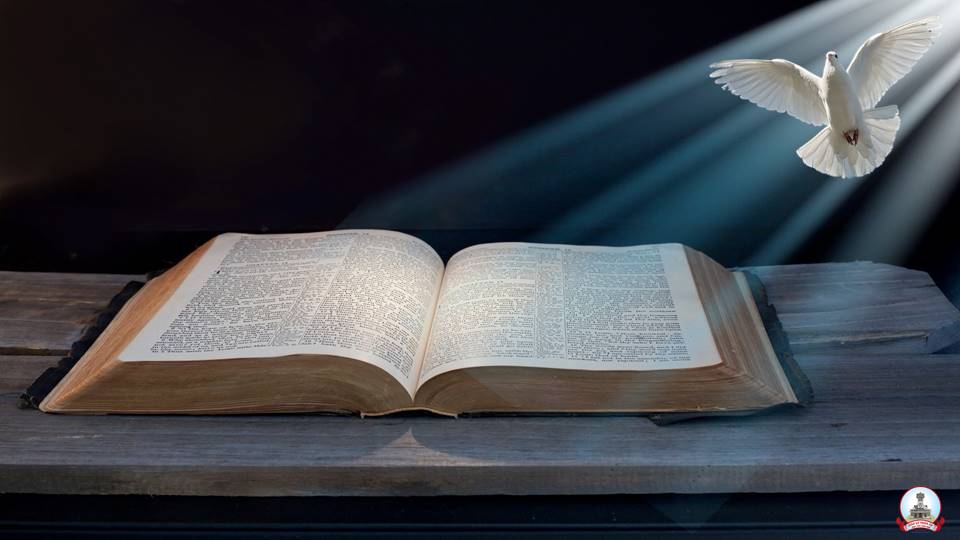 Bài đọc 1
Bài trích sách Xuất Hành
Đức Chúa! Đức Chúa! Thiên Chúa
Nhân hậu và từ bi.
Đáp Ca
Tôn Vình Chúa
Chúa Nhật Lễ Chúa Ba Ngôi
Lm. Kim Long
04 câu
Đk: Xin dâng lời tán dương muôn đời.
Tk1: Tôn vinh Chúa là Thiên Chúa tổ tiên chúng con, xin dâng lời tán dương muôn đời. Chúc tụng Ngài, ôi danh thánh Ngài thật hiển vinh, xin dâng lời tán dương muôn đời.
Đk: Xin dâng lời tán dương muôn đời.
Tk2: Tôn vinh Chúa từ trong thánh điện ngợp ánh quang, xin dâng lời tán dương muôn đời. Chúc tụng Ngàitrên ngai báu cửu trùng vút cao, xin dâng lời tán dương muôn đời.
Đk: Xin dâng lời tán dương muôn đời.
Tk3: Tôn vinh Chúa ngự trên các thần hộ giá đây, xin dâng lời tán dương muôn đời. Chúc tụng Ngài luôn coi thấu lòng vực thẳm sâu, xin dâng lời tán dương muôn đời.
Đk: Xin dâng lời tán dương muôn đời.
Tk4: Tôn vinh Chúa tận trên các vòm trời vút cao, xin dâng lời tán dương muôn đời. Chúc tụng Ngài, muôn muôn giống vật Ngài tác sinh, xin dâng lời tán dương muôn đời.
Đk: Xin dâng lời tán dương muôn đời.
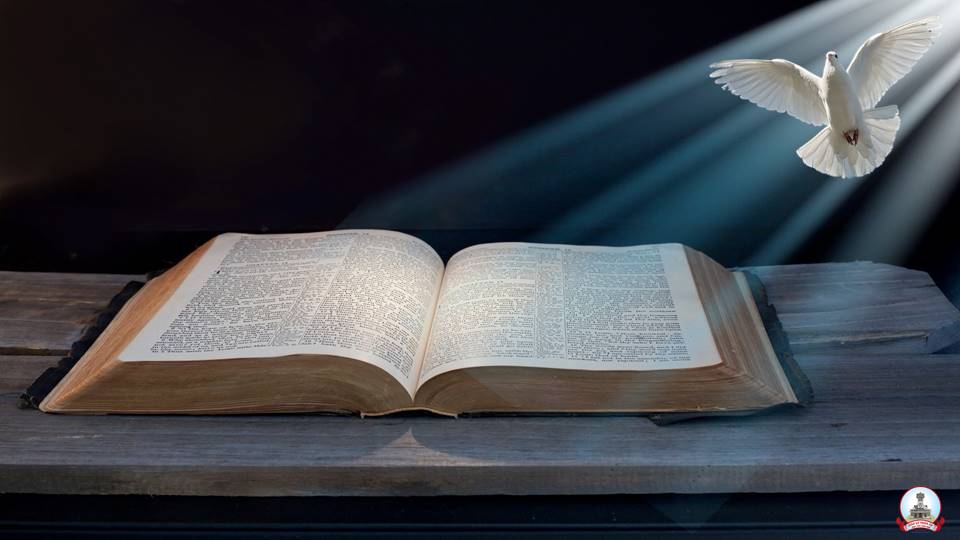 Bài đọc 2
Bài trích thư thứ hai của thánh Phaolô Tông Đồ
Gửi tín hữu Cô-rin-tô
Ân sủng của Chúa Giê-su Ki-tô, tình thương của Chúa Cha, và ơn hiệp thông của Chúa Thánh Thần
Alleluia-alleluia: Xin dâng lời tôn vinh chúc tụng Chúa Cha, Chúa Con và Chúa Thánh Thần, là Thiên Chúa đã có, hiện có và đang tới. Xin tôn vinh chúc tụng muôn đời.  Alleluia.
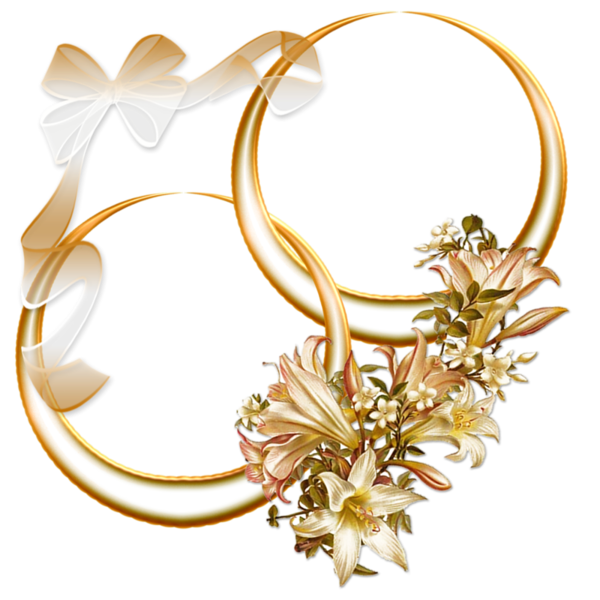 THÁNH LỄ THÀNH HÔN
Anh Giuse Trịnh Nguyễn Minh Hoàng
Chị Anna Phan Trương Thúy Hằng
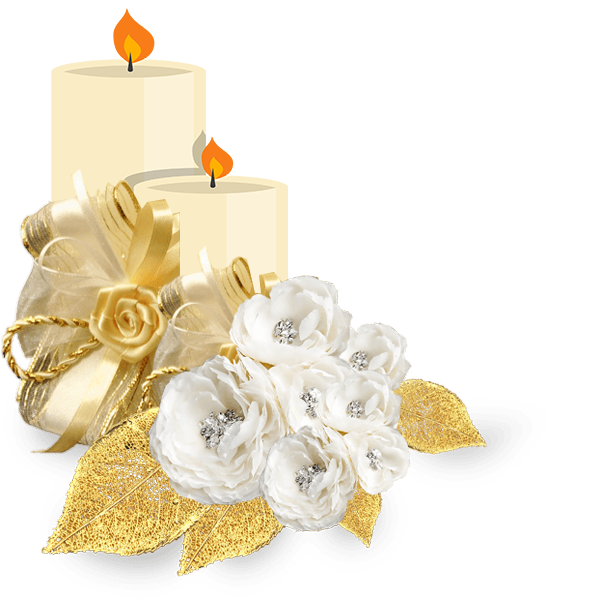 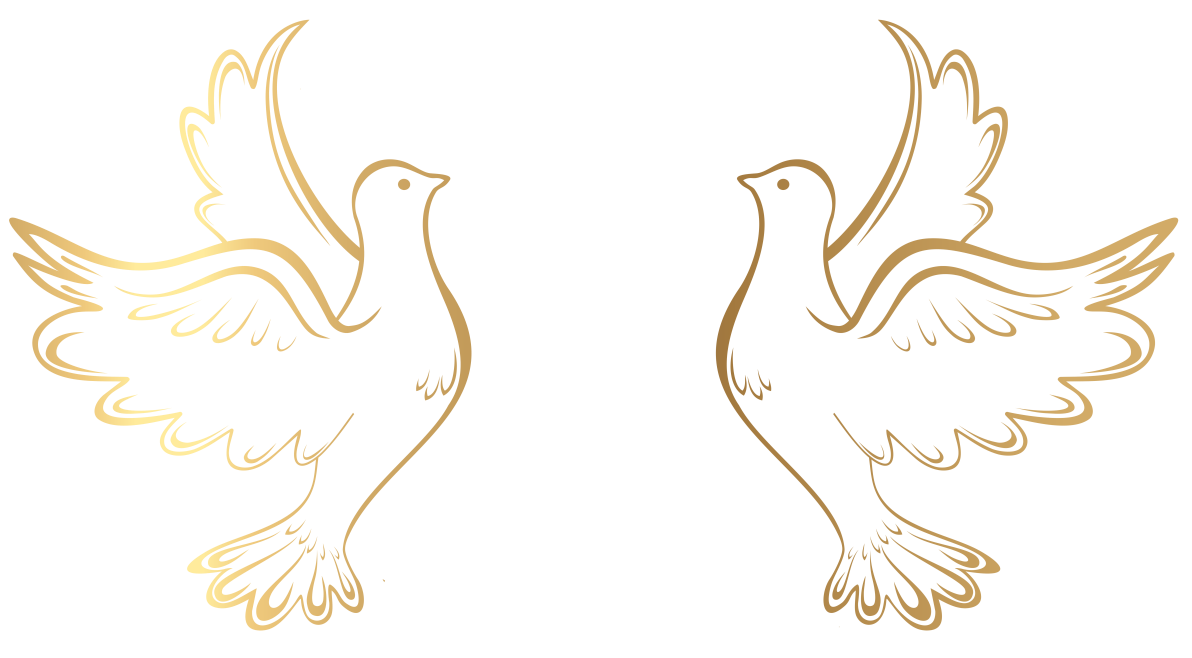 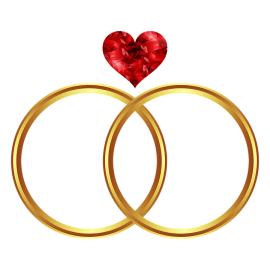 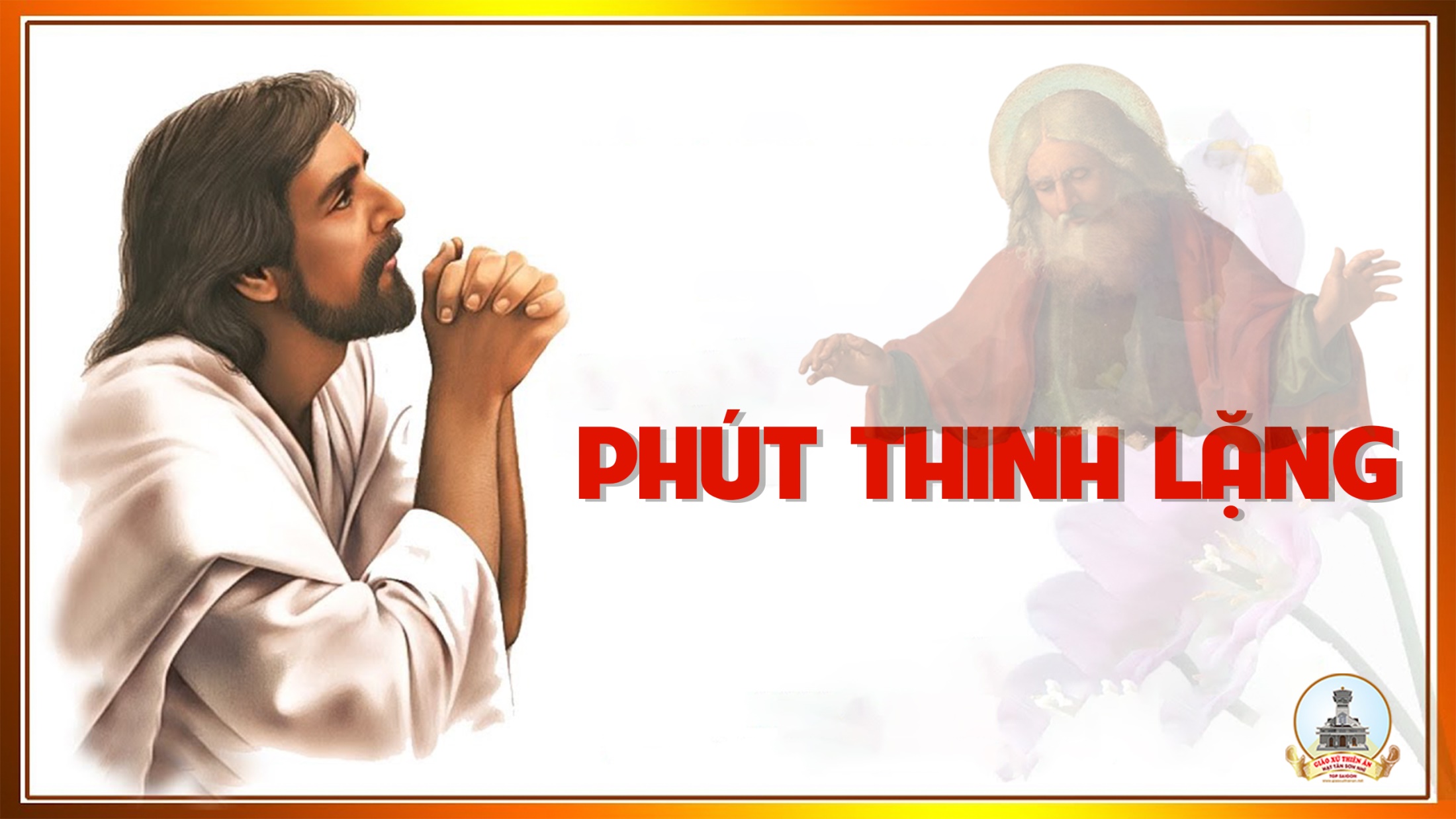 KINH TIN KÍNH
Tôi tin kính một Thiên Chúa là Cha toàn năng, Đấng tạo thành trời đất, muôn vật hữu hình và vô hình.
Tôi tin kính một Chúa Giêsu Kitô, Con Một Thiên Chúa, Sinh bởi Đức Chúa Cha từ trước muôn đời.
Người là Thiên Chúa bởi Thiên Chúa, Ánh Sáng bởi Ánh Sáng, Thiên Chúa thật bởi Thiên Chúa thật,
được sinh ra mà không phải được tạo thành, đồng bản thể với Đức Chúa Cha: nhờ Người mà muôn vật được tạo thành.
Vì loài người chúng ta và để cứu độ chúng ta, Người đã từ trời xuống thế.
Bởi phép Đức Chúa Thánh Thần, Người đã nhập thể trong lòng Trinh Nữ Maria, và đã làm người.
Người chịu đóng đinh vào thập giá vì chúng ta, thời quan Phongxiô Philatô; Người chịu khổ hình và mai táng, ngày thứ ba Người sống lại như lời Thánh Kinh.
Người lên trời, ngự bên hữu Đức Chúa Cha, và Người sẽ lại đến trong vinh quang để phán xét kẻ sống và kẻ chết, Nước Người sẽ không bao giờ cùng.
Tôi tin kính Đức Chúa Thánh Thần là Thiên Chúa và là Đấng ban sự sống, Người bởi Đức Chúa Cha và Đức Chúa Con mà ra,
Người được phụng thờ và tôn vinh cùng với Đức Chúa Cha và Đức Chúa Con: Người đã dùng các tiên tri mà phán dạy.
Tôi tin Hội Thánh duy nhất thánh thiện công giáo và tông truyền.
Tôi tuyên xưng có một Phép Rửa để tha tội. Tôi trông đợi kẻ chết sống lại và sự sống đời sau. Amen.
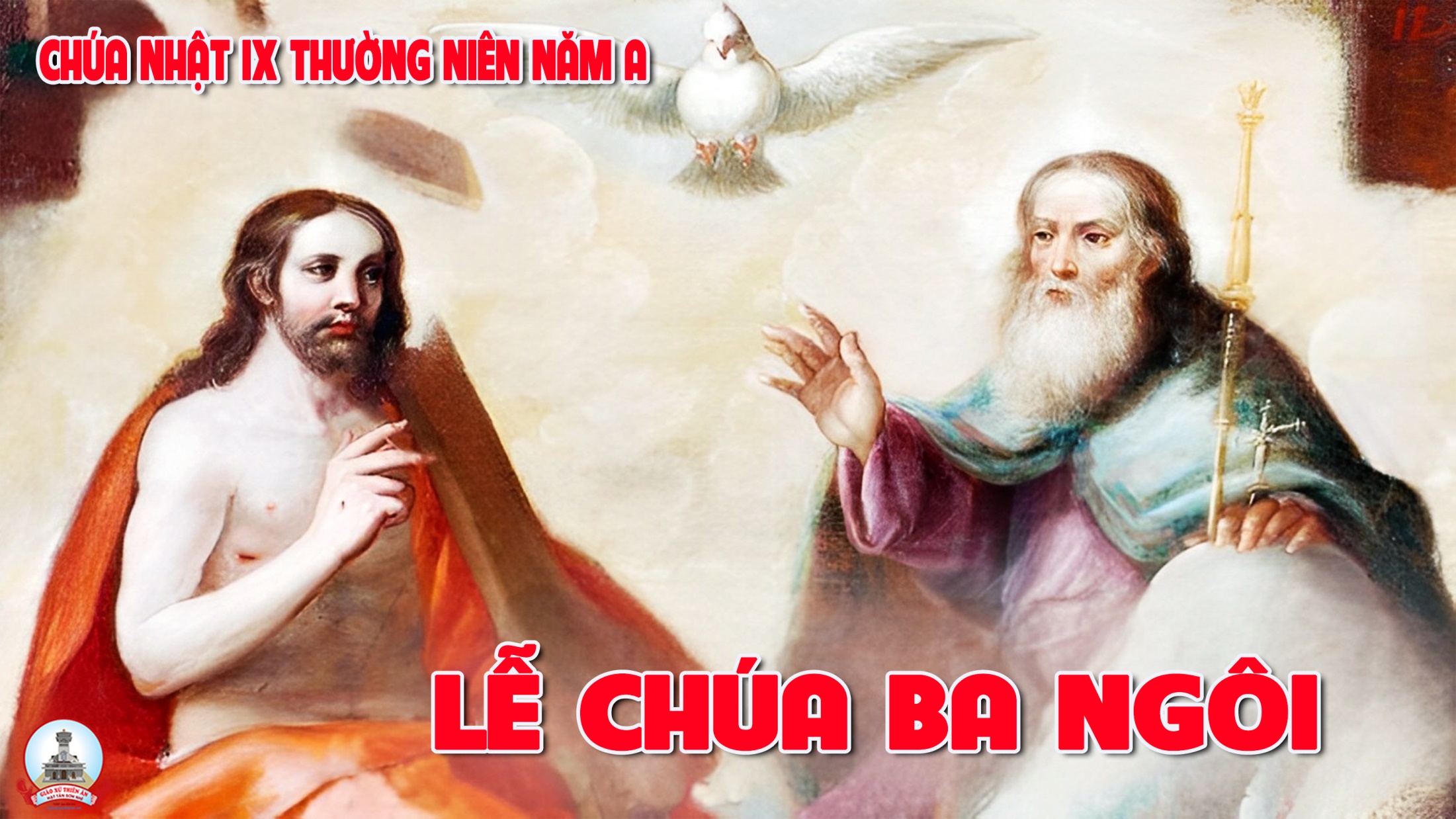 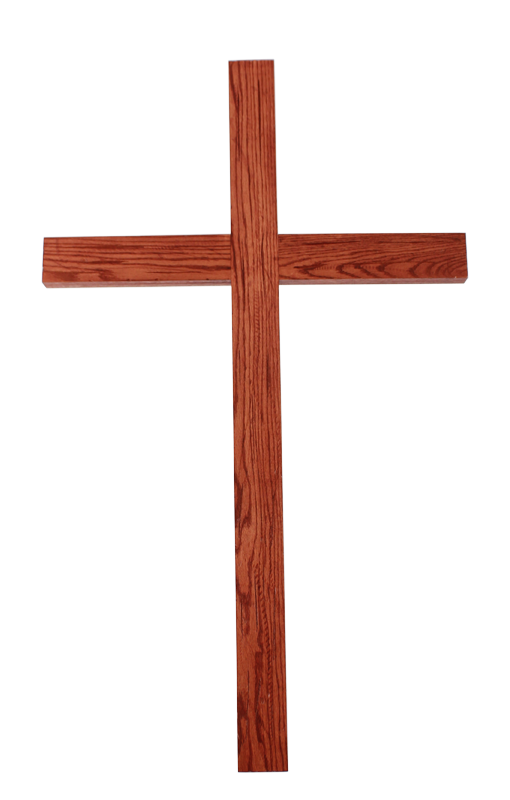 Ca Dâng LễXIN DÂNGAnh Tuấn
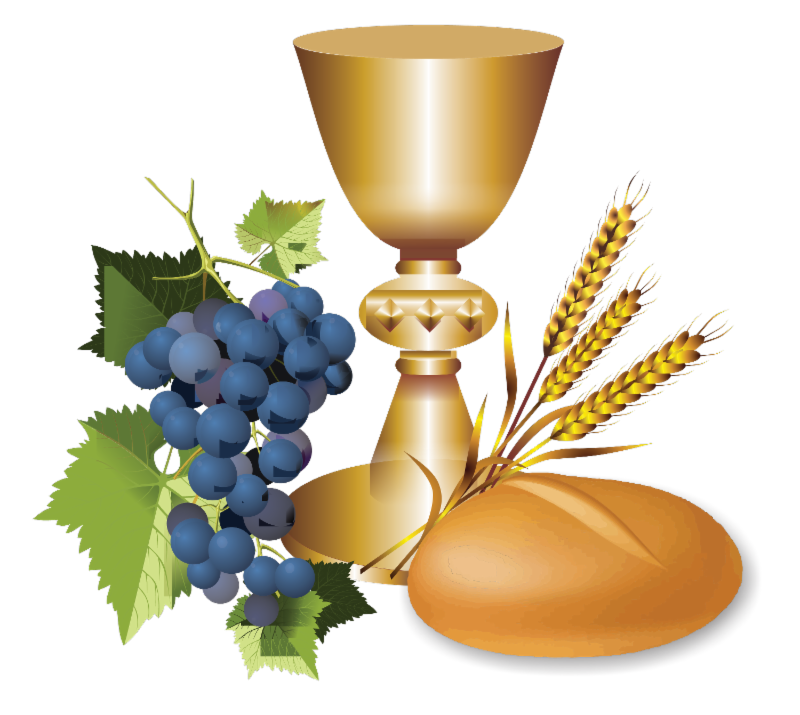 Đk: Xin dâng lên Chúa Trời này bánh thơm ly rượu nồng bánh thơm ly rượu nồng. Là hoa màu ruộng đất hương thơm của nương đồng xin tiến dâng lên Ngài cùng với bao tâm tình tâm tình buồn vui.
Tk1: Ngày ngày khổ công trên nương trên rẫy. Ngày ngày ngược xuôi trong mưa trong nắng. Xin tiến dâng lên Ngài từng giọt mồ hôi từng giọt lệ rơi còn ngấn trên môi cười. Từng ước mơ trong đời nay con vun trồng chờ ngày sẽ trổ bông.
Đk: Xin dâng lên Chúa Trời này bánh thơm ly rượu nồng bánh thơm ly rượu nồng. Là hoa màu ruộng đất hương thơm của nương đồng xin tiến dâng lên Ngài cùng với bao tâm tình tâm tình buồn vui.
Tk2: Trọn cuộc đời con như hoa trong nắng. Đường dài nhân gian mong ơn soi dẫn. Xin tiến dâng lên Ngài. Nguyện Ngài dủ thương tình Ngài dìu đưa từng bước con trong đời. Để cánh hoa mọn hèn luôn luôn tươi hồng đẹp màu nắng trời xuân.
Đk: Xin dâng lên Chúa Trời này bánh thơm ly rượu nồng bánh thơm ly rượu nồng. Là hoa màu ruộng đất hương thơm của nương đồng xin tiến dâng lên Ngài cùng với bao tâm tình tâm tình buồn vui.
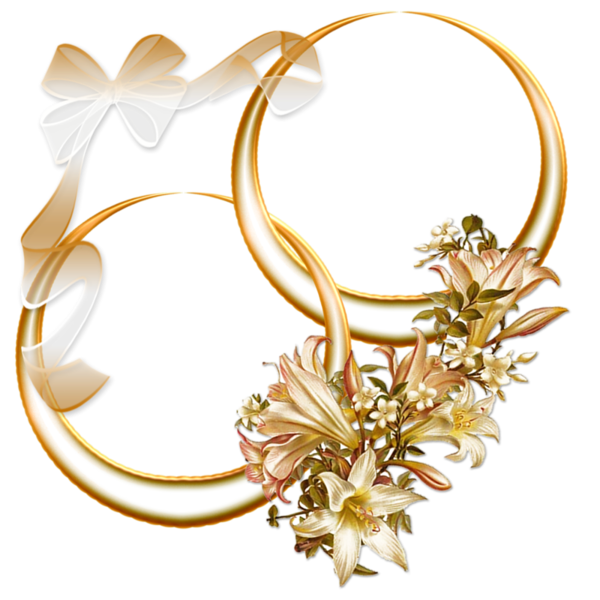 THÁNH LỄ THÀNH HÔN
Anh Giuse Trịnh Nguyễn Minh Hoàng
Chị Anna Phan Trương Thúy Hằng
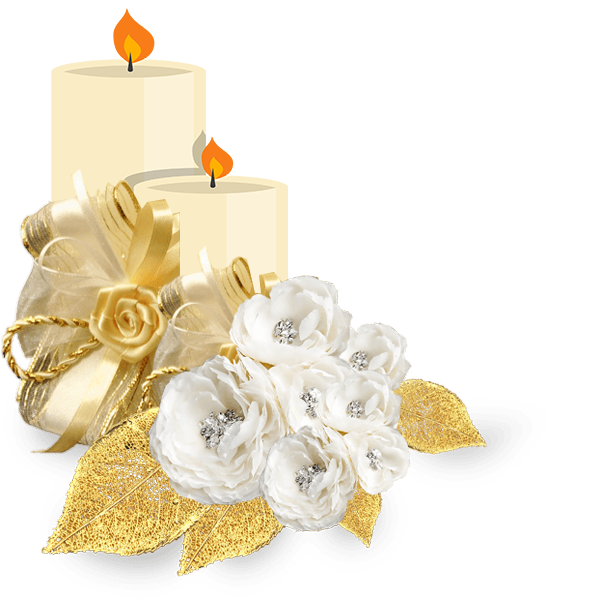 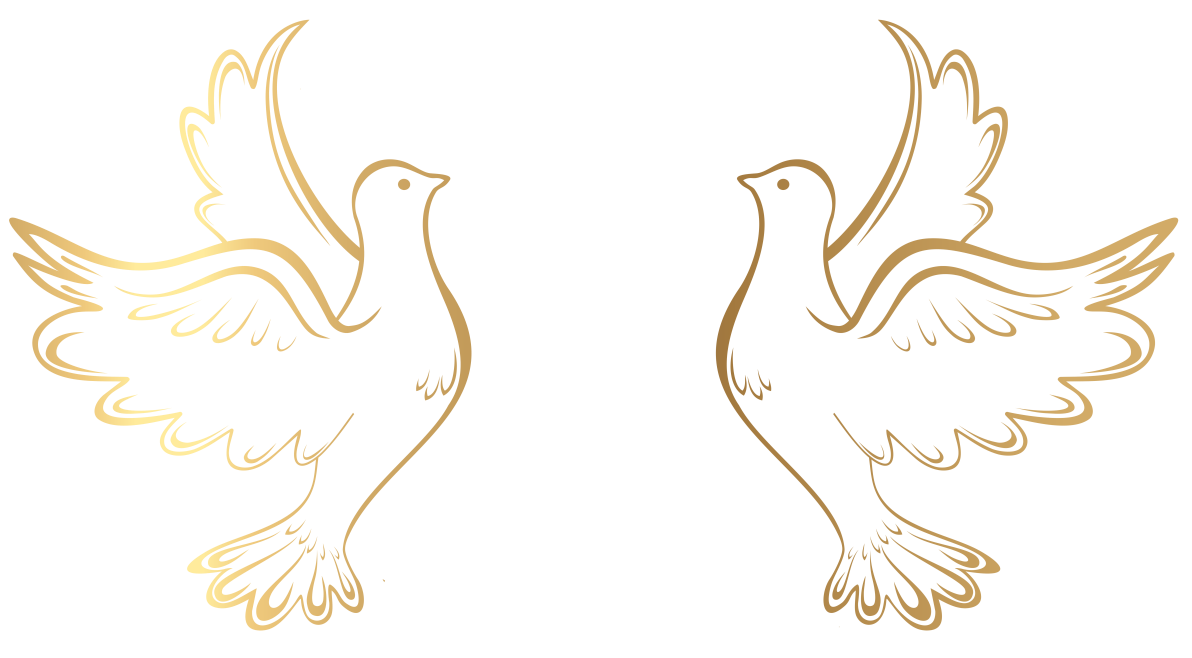 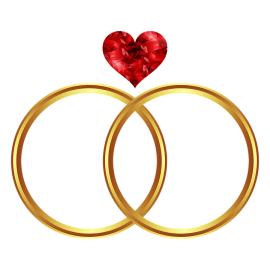 Ca Nguyện Hiệp Lễ 
 Khúc Ca Nguyện Cầu
    Anh Tuấn
Tk1: Tay đan tay cùng nhau xin cám ơn trời. Sánh vai nhau bước vào hạnh phúc tuyệt vời, xin dâng lên lời cảm tạ trời cao đã cho cho người cho người gặp nhau dẫn đưa vào đưa vào tình yêu để cùng nhau dâng khúc ca nguyện cầu.
Đk: Xin kết dây tơ hồng. Xin sánh duyên vợ chồng, và xin suốt đời thủy chung nguyện xin Chúa thương luôn ở cùng.
Tk2: Hai con tim từ nay chung cả tâm tình. Kết tin yêu vững lòng chung bước đăng trình. Nắng đã về sáng ngời biển khơi gió lên rồi đưa thuyền nhẹ trôi phúc ân trời theo người mọi nơi đường tình yêu bao tháng năm đẹp tươi.
Đk: Xin kết dây tơ hồng. Xin sánh duyên vợ chồng, và xin suốt đời thủy chung nguyện xin Chúa thương luôn ở cùng.
Tk3: Trao cho nhau tình trăm năm chẳng phai mờ. Hứa với nhau những lời son sắt trọn đời, Chúa đoái thương chúc lành tình duyên giúp lứa đôi giữ lời chẳng quên dẫu sông cạn đá mòn ngày mai tình yêu thủy chung năm tháng không tàn phai.
Đk: Xin kết dây tơ hồng. Xin sánh duyên vợ chồng, và xin suốt đời thủy chung nguyện xin Chúa thương luôn ở cùng.
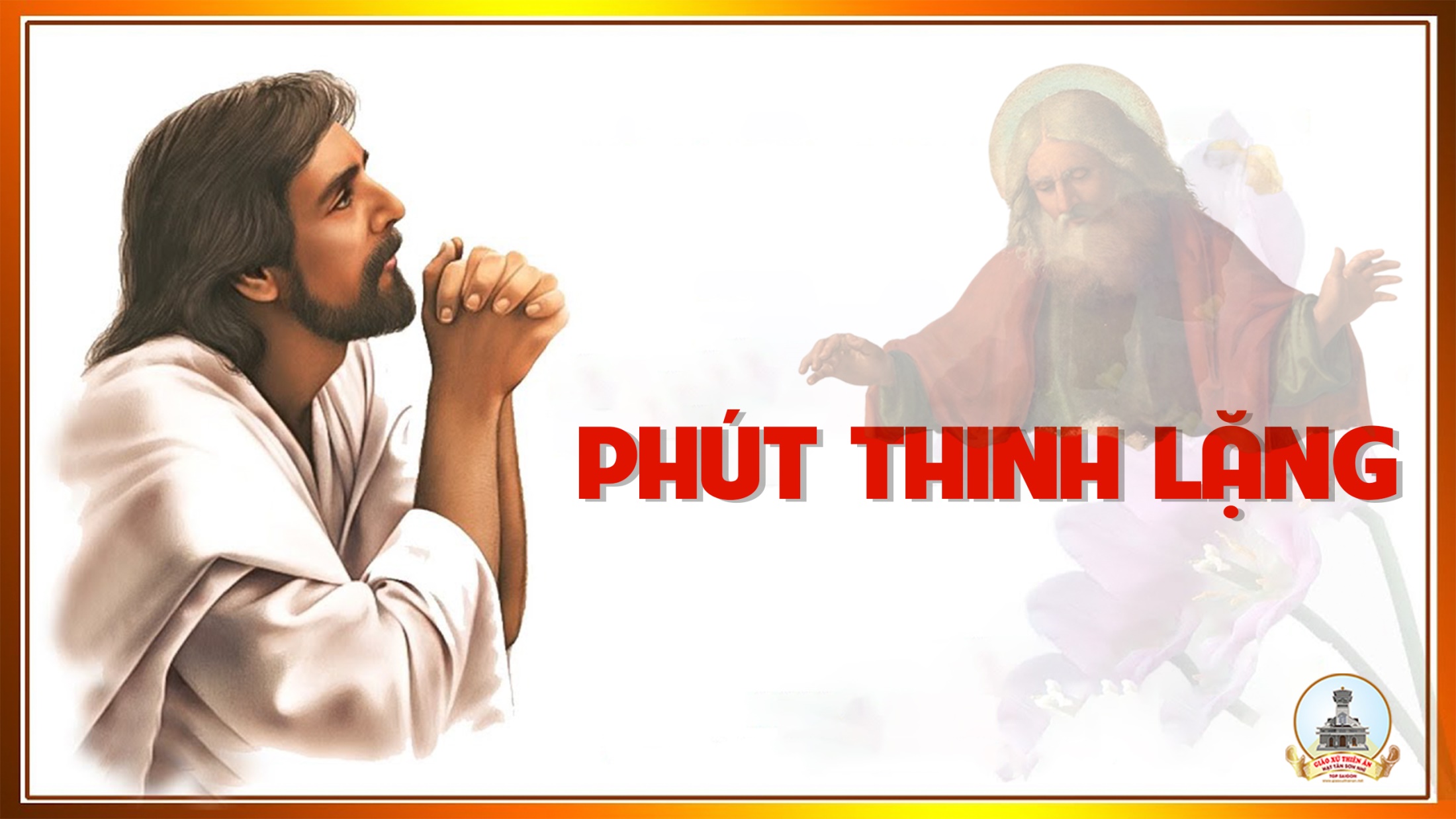 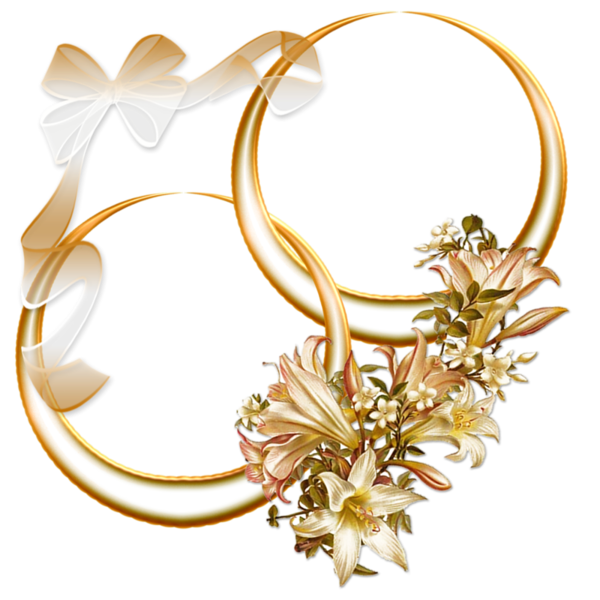 THÁNH LỄ THÀNH HÔN
Anh Giuse Trịnh Nguyễn Minh Hoàng
Chị Anna Phan Trương Thúy Hằng
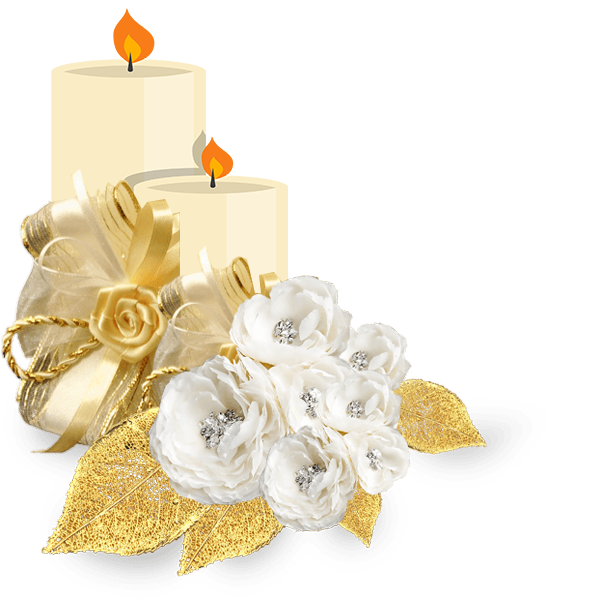 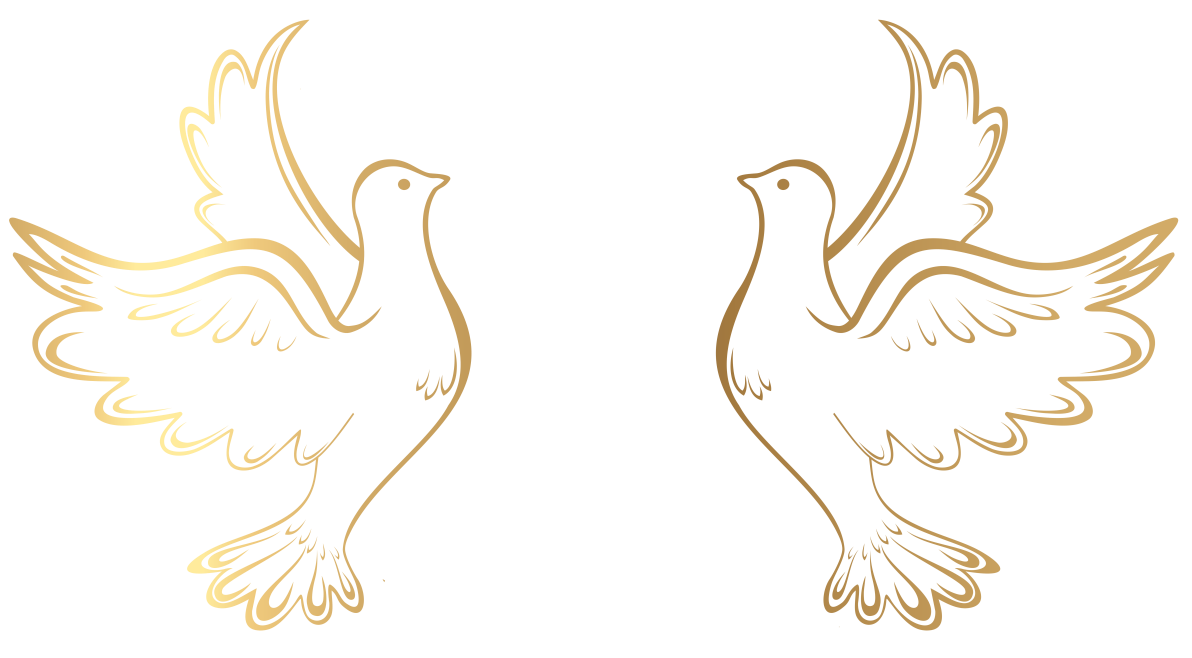 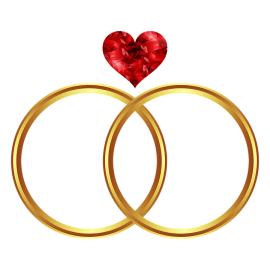 Ca kết lễ
DIỄM Tình Ca 3
Lm. Thành Tâm
Đk: Chiều hôm nao tiếng hát bay cao, quỳ bên nhau trước Đấng Tối Cao, hứa yêu nhau, trao câu thề chung sống trọn đời. Rồi mai đây kiếp sống có đôi, đời buồn vui, mãi mãi bên nhau, khấn xin Mẹ thương dắt dìu tình yêu dâng cao.
Tk1: Tay đan tay nhịp bước đi trên đời, xin yêu thương hạnh phúc đến cho người. Người anh em yêu, người em anh mến, Mẹ ơi trông đến. Như chim kia nhịp cánh trên mây ngàn, đôi tim con hòa khúc hát huy hoàng. Trọn đời yêu nhau, dù bao gian khó, có Mẹ đừng lo
Đk: Chiều hôm nao tiếng hát bay cao, quỳ bên nhau trước Đấng Tối Cao, hứa yêu nhau, trao câu thề chung sống trọn đời. Rồi mai đây kiếp sống có đôi, đời buồn vui, mãi mãi bên nhau, khấn xin Mẹ thương dắt dìu tình yêu dâng cao.
Tk2: Mai sau đây gặp lúc phải âu sầu, xin cho con đừng thế dễ quên lời. Lời thề hôm xưa, cùng người yêu dấu, tình thương tha thứ. Hay khi nao hạnh phúc đến dâng đầy, xin cho con đừng thế dễ quên lời. Lời ca tri ân, nhờ Mẹ thương đến, chở che đời con.
Đk: Chiều hôm nao tiếng hát bay cao, quỳ bên nhau trước Đấng Tối Cao, hứa yêu nhau, trao câu thề chung sống trọn đời. Rồi mai đây kiếp sống có đôi, đời buồn vui, mãi mãi bên nhau, khấn xin Mẹ thương dắt dìu tình yêu dâng cao.
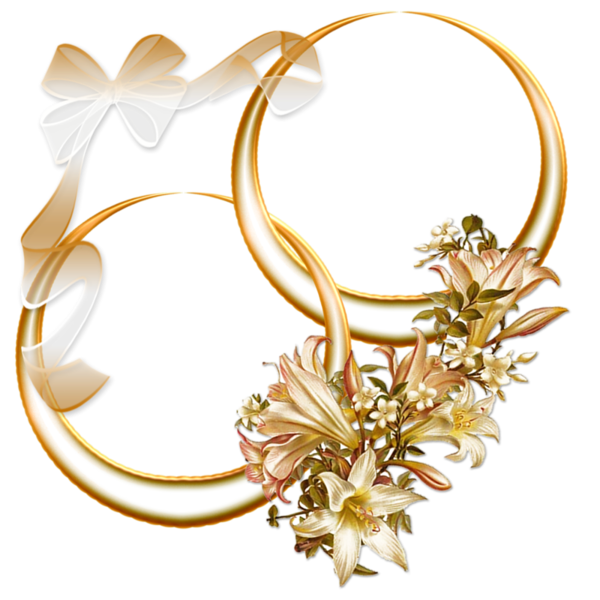 THÁNH LỄ THÀNH HÔN
Anh Giuse Trịnh Nguyễn Minh Hoàng
Chị Anna Phan Trương Thúy Hằng
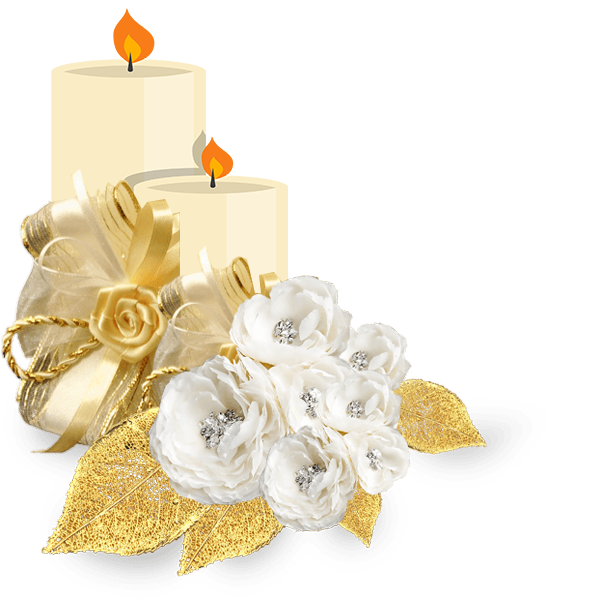 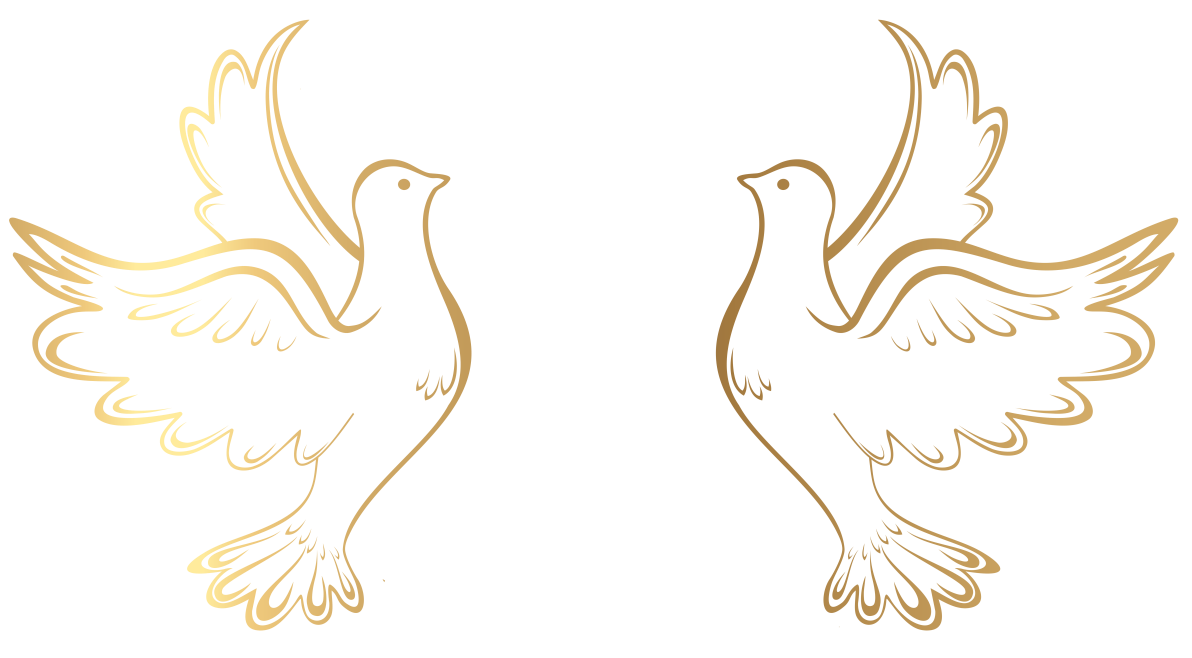 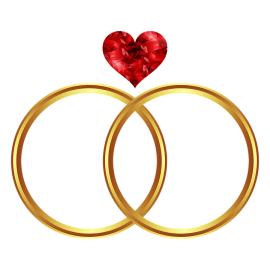